Learning Conversations
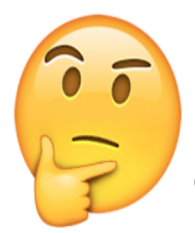 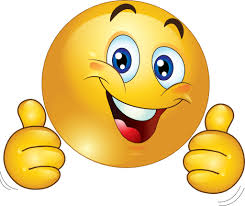 If you go out walking or driving, can you keep count of how many blue cars and red cars you see? 

How many are there altogether?

Can you write an addition number sentence to show this?
Can you write a sentence using ‘and’ to join two ideas together?
Can you explain how we created our wax resist leaves in Art this week?
[Speaker Notes: 10]